Круговорот воды 
в природе
Проект подготовили:
 ученицы 11 класса 
МОУ СОШ с.Кормино
Шишкина Ольга
Рыбалкина Алена
Обоснование проблемы
Еще с младших  классов мы знаем о круговороте воды в природе.
    После дождя под лучами солнца мы наблюдаем за испарением воды. У нас возник вопрос : «Почему происходит испарение?». Чем больше мы учимся, тем больше мы узнаем. И оказалось, что испарение - это только лишь часть круговорота воды в природе. «Так как же происходит круговорот воды в природе?» На этот вопрос мы попытаемся ответить в своей презентации.
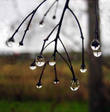 Проблема : Как происходит круговорот воды в природе? Цель : Обосновать проблемы круговорота воды в  природе.Задачи: Объяснить и наглядно показать процесс круговорота воды в природе.
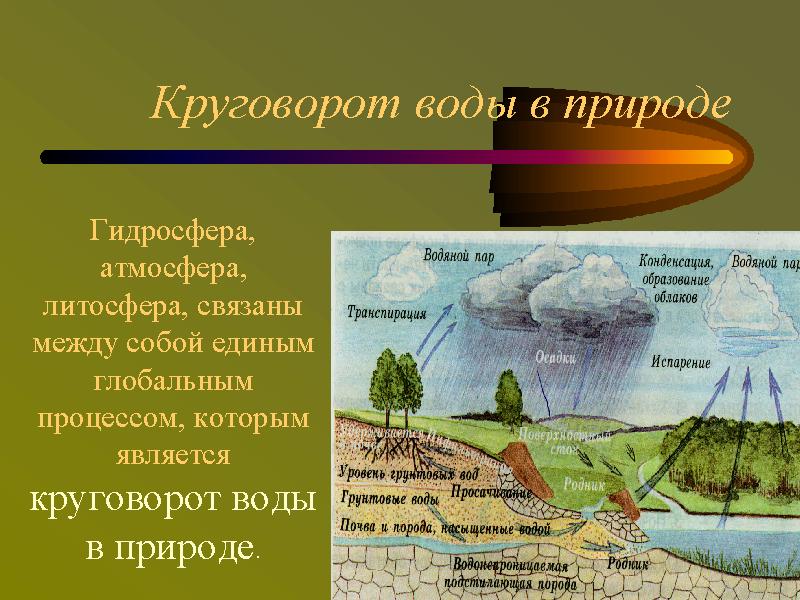 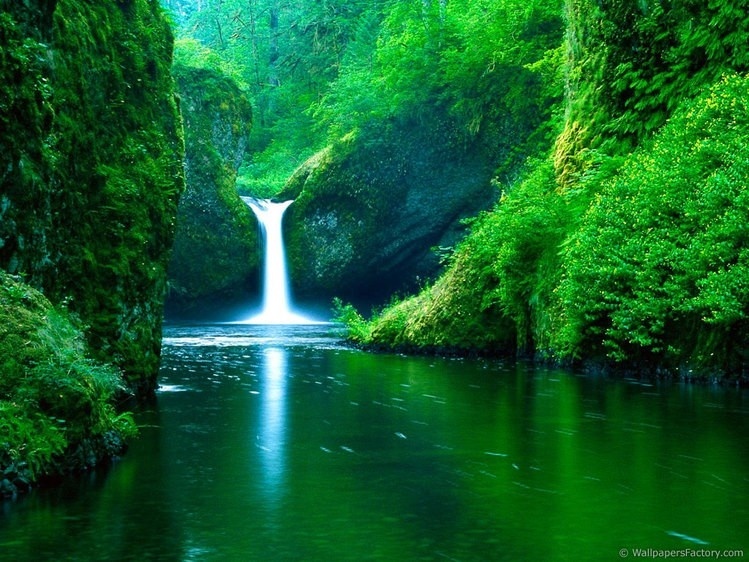 Круговорот воды на Земле, называемый также гидрологическим циклом, включает поступление воды в атмосферу при испарении и возвращение ее назад в результате конденсации и выпадения осадков. В общих чертах круговорот воды всегда состоит из испарения, конденсации и осадков.
Круговорот воды 
в природе
Основные проблемы
Основной проблемой круговорота  воды в природе является загрязнение воды. В большинстве случаев загрязнение пресных вод остаётся невидимым, поскольку загрязнители растворены в воде. Но есть и исключения: пенящиеся моющие средства, а также плавающие на поверхности нефтепродукты и неочищенные стоки. Есть несколько природных загрязнителей. Находящиеся в земле соединения алюминия попадают в систему пресных водоёмов в результате химических реакций.
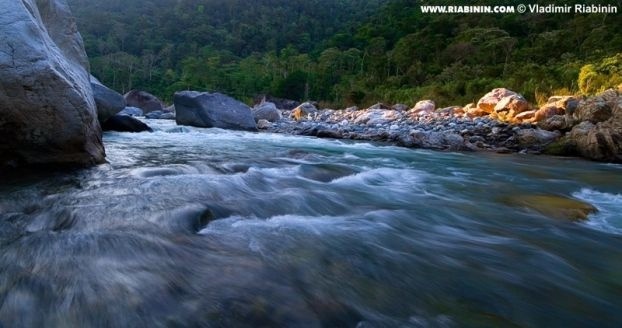 Различают несколько видов круговоротов воды в 
природе
  
1.Большой, или мировой, круговорот - водяной пар,
 образовавшейся над поверхностью океанов,
 переносится ветрами на материки, выпадает там 
в виде атмосферных осадков и возвращается в
 океан в виде стока. В этом процессе изменяется 
качество воды: при испарении соленая морская 
вода превращается в пресную,
 а загрязненная - очищается.
Виды
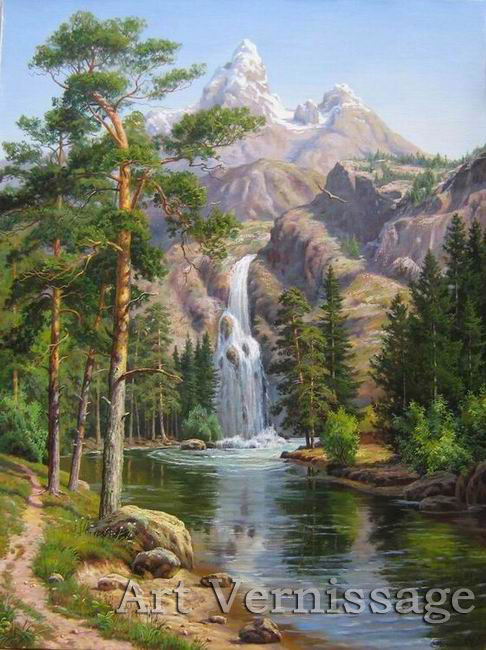 2. Малый, или океанический, круговорот - водяной пар, образовавшейся над поверхностью океана, сконденсируется и  выпадает в виде осадков снова в океан. 

3. Внутриконтинентальный круговорот - вода, которая испарилась над поверхностью суши, опять выпадают на сушу в виде атмосферных осадков
 В конце концов осадки в процессе движения опять достигают Мирового океана.
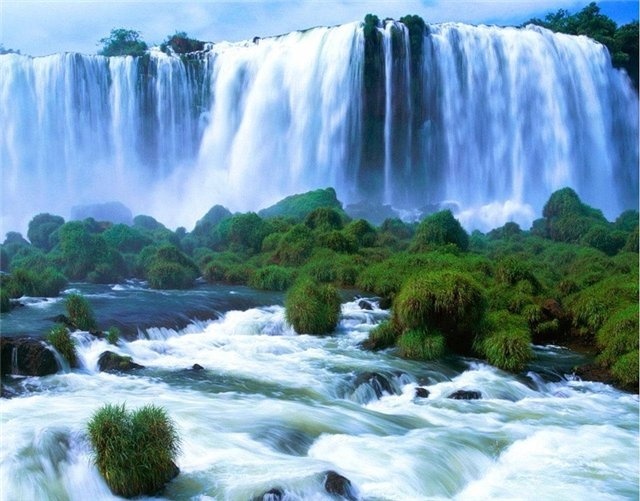 Круговорот воды
 в природе
Мы уже знаем, что больше 70% поверхности земного шара покрыто водами Мирового океана. А еще есть озера, реки и другие водоемы. Вода, как известно, испаряется с поверхности водоемов практически в любую погоду. Но летом, в жару, этот процесс идет значительно быстрее и интенсивнее. Водяные пары поднимаются в верхние слои атмосферы, где конденсируются в облака и тучи, которые, при изменении погодных условий, всегда готовы разразиться дождем, градом, а зимой — снегом.
Таким образом, вода, испарившаяся с поверхности нашей планеты, возвращается на нее. То же происходит и с водой, которую мы используем для питья, полива сельскохозяйственных угодий — она возвращается из организма в окружающий нас мир, просачивается в глубокие слои почвы, испаряется и — повторяет все тот же путь! Этот бесконечный круговорот позволяет нам обходится пусть и огромными, но все-таки конечными по своей сути мировыми запасами воды.
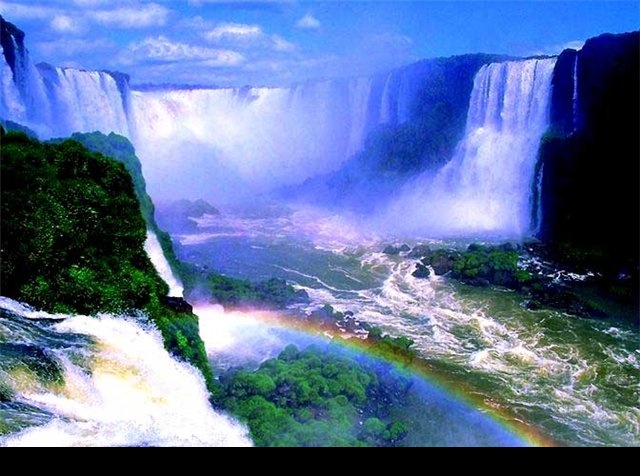 Вывод:
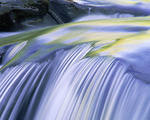 Спасибо за внимание!